Cooler Master is unveiling the next generation of liquid cooling engineering with the MasterLiquid 360 Atmos, our new AIO liquid cooler. With the Atmos series, we are introducing a multitude of modern designs and features. Our signature dual chamber pump has been refined for enhanced cooling synergy. The latest SickleFlow Edge ARGB fans are included to silently improve air flow and are preinstalled to simplify installation and the overall user experience. The pump cover is manufactured from eco-friendly recycled plastics and features a transparent, removable top cover that you can customize with your own logo or badge. The Atmos supports Addressable Gen 2 RGB for the most versatile and vibrant lighting, compatible with both our MasterPlus and MasterCTRL* software. Cooler Master is leaping into the future with the Atmos series.
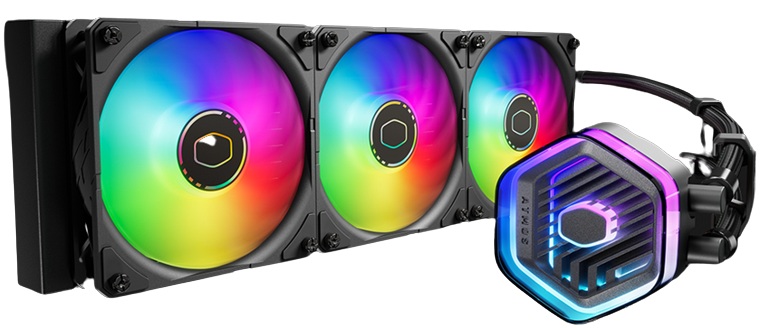 MASTERLIQUID 
360 ATMOS
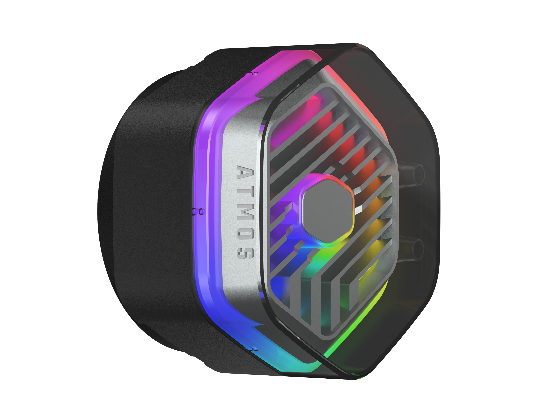 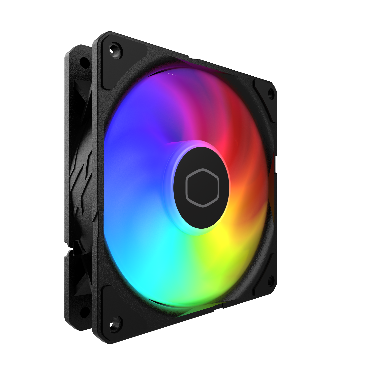 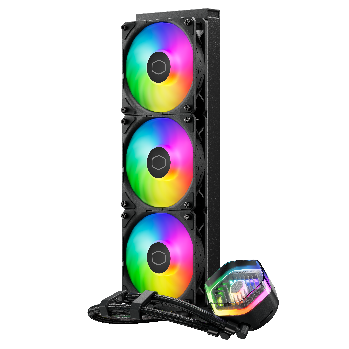 Refined dual chamber design
Latest Sickleflow Edge 120 fans
ARGB Gen 2 lighting
Next generation lighting with addressable Gen 2 RGB, compatible with both MasterPlus and MasterCTRL*
Pre-installed SickleFlow Edge 120mm fans further improve cooling performance and simplify user installation
Our signature dual chamber pump has been refined for enhanced cooling synergy
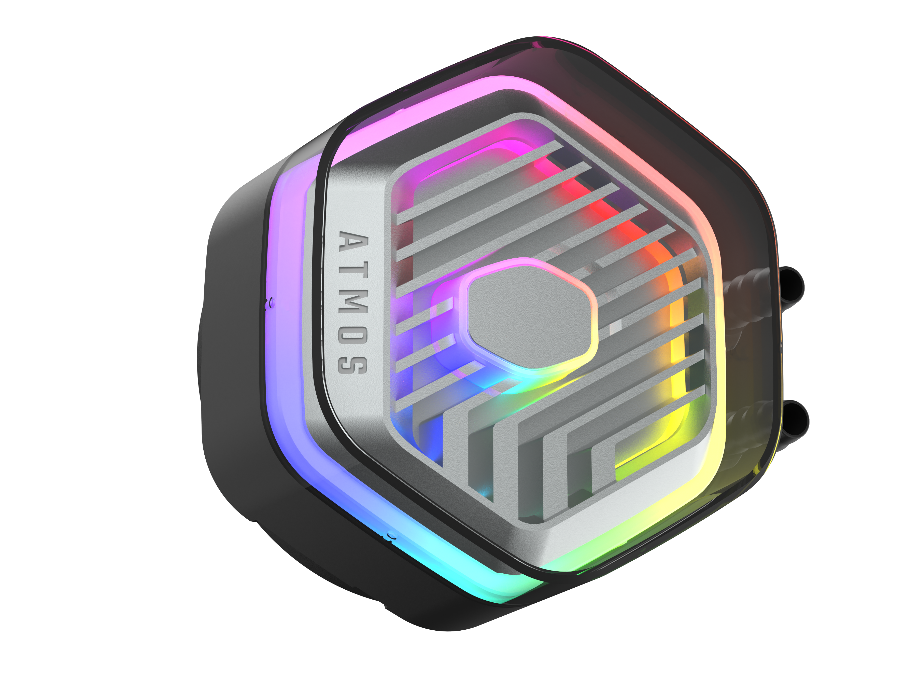 Customizable pump top cover
Removable pump top cover, customizable with your own 3D-printed designs
Eco-friendly pump cover
The entire pump cover is manufactured with eco-friendly recycled plastics, putting our environment first
*MasterCTRL will be launched at a later time.
Refined dual chamber design - Our signature dual chamber pump has been refined for enhanced cooling synergy

Latest Sickleflow Edge 120 fans - Pre-installed SickleFlow Edge 120mm fans further improve cooling performance and simplify user installation

ARGB Gen 2 lighting - Next generation lighting with addressable Gen 2 RGB, compatible with both MasterPlus and MasterCTRL*

Customizable pump top cover - Removable pump top cover, customizable with your own 3D-printed designs

Eco-friendly pump cover - The entire pump cover is manufactured with eco-friendly recycled plastics, putting our environment first
*MasterCTRL will be launched at a later time.
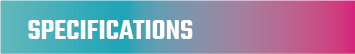 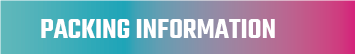